2.4 Electron ConfigurationObjective 5:b-c
Chemistry
Essential Questions
What is an electron configuration?
What is the Aufbau Principle?
How do you write standard electron configuration and noble gas electron configuration?
Atomic Orbitals
Principle energy levels are made up of sublevels
 Sublevels are made up of orbitals
Each orbital can hold a maximum of 2 electrons
Each energy sublevel corresponds to an orbital of a different shape and type
Recall: The types are s, p, d, and f
Electron Configuration
Electron configuration is the arrangement of electrons in an atom
The two types of electron configuration is standard electron configuration and noble gas electron configuration.
Standard will have the full configuration and noble gas will be shortened using the noble gasses from column 18
Electron Configuration (cont)
Orbitals come in the following sets:
1 of s, 3 of p, 5 of d, and 7 of f
Maximum electrons for each is 2 for s, 6 for p, 10 for d, and 14 for f
The orbitals listed in order of increasing energy would be s, p, d, and f.
The number in front of the orbital is the energy level so 1s means an s orbital on energy level 1
Blocks of the Periodic Table
n represents row number
Will not have to write any with f
Aufbau Principle
Aufbau Principle states electrons enter the lowest available energy orbital first so standard will always start with 1s
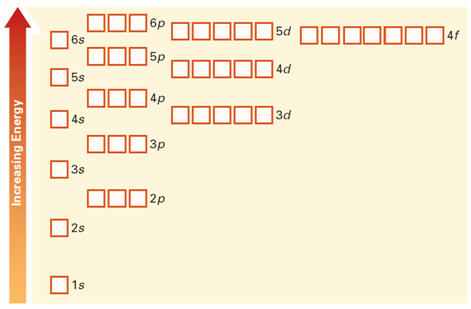 Examples
Nitrogen
Standard electron configuration : 1s2 2s2 2p3
Noble Gas electron configuration : [He] 2s22p3
Sulfur
Standard electron configuration : 1s2 2s2 2p63s23p5
Noble Gas electron configuration : [Ne] 3s23p5
Examples
Nickel
Standard electron configuration : 1s2 2s2 2p63s23p64s23d8
Noble Gas electron configuration : [Ar] 4s23d8
Rubidium
Standard electron configuration : 1s2 2s2 2p63s23p64s23d104p65s1
Noble Gas electron configuration : [Kr] 5s1
Video
Essential Questions
What is an electron configuration?
What is the Aufbau Principle?
How do you write standard electron configuration and noble gas electron configuration?
2.4 Tracked Assignments
Worksheet